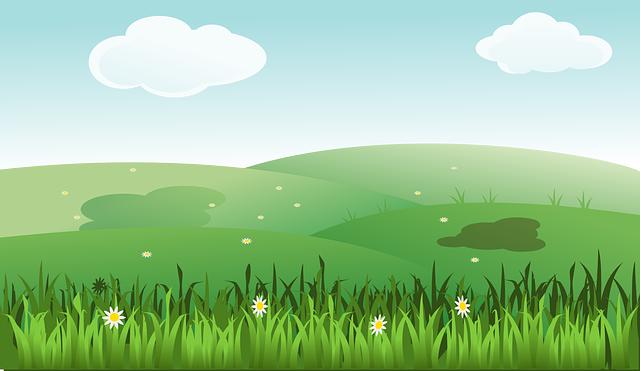 РЕЉЕФ
Брдо до брда 
и у средини долина, 
и опет брдо до брда... 
још једно брдо до брда 
и у средини долина 
и у долини гај 
и насликан је брдовит крај.
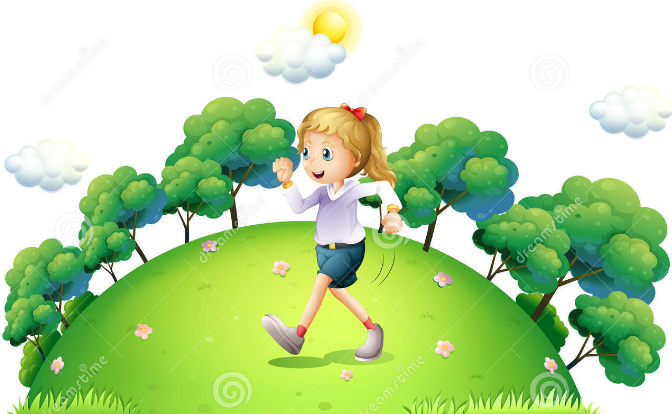 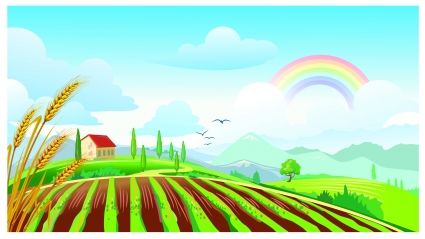 Равно и равно, 
травно и равно, 
равно и травно... 
ни у пола брда 
да удари птица – 
ето, насликана је равница.
Рељеф
Земљиште је негде равно, негде је узвишено, а негде се налазе удубљења која су испуњена водом. Сва та удубљења, узвишења и равна земљишта представљају облике рељефа.
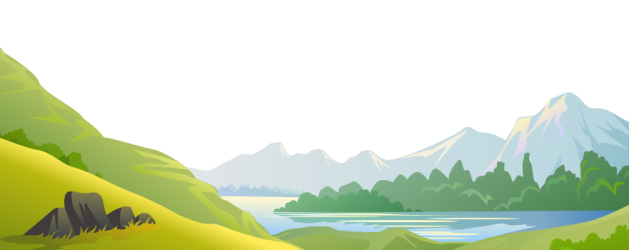 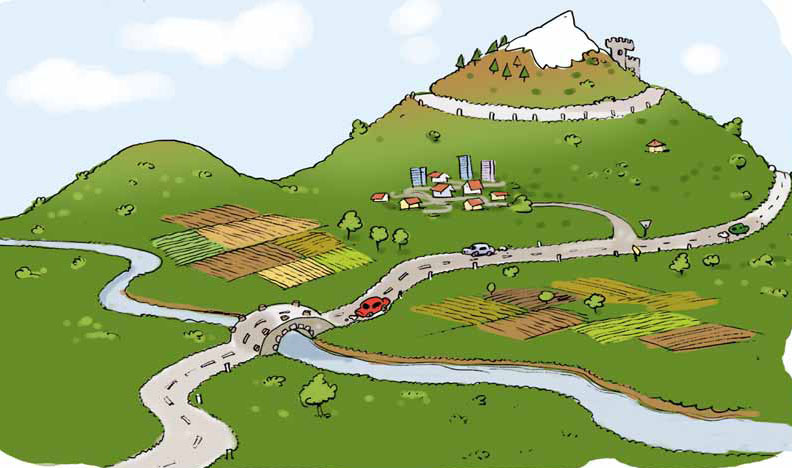 планина
страна
Узвишена земљишта се разликују по висини. Могу бити планине, брда или брежуљци.
равница
брдо
Равна земљишта су равнице. То су обично плодна земљишта.
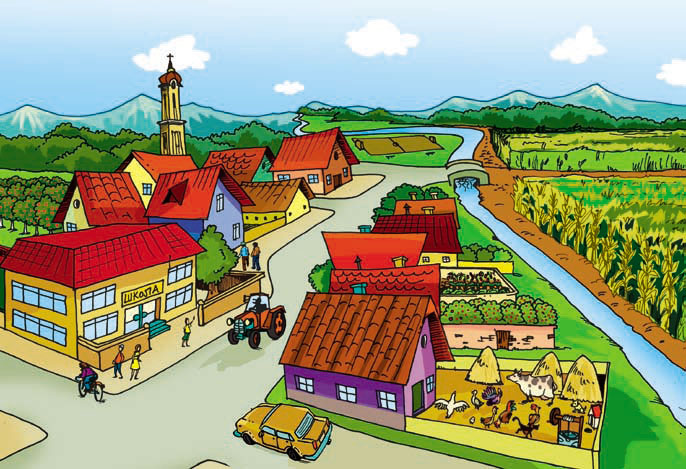 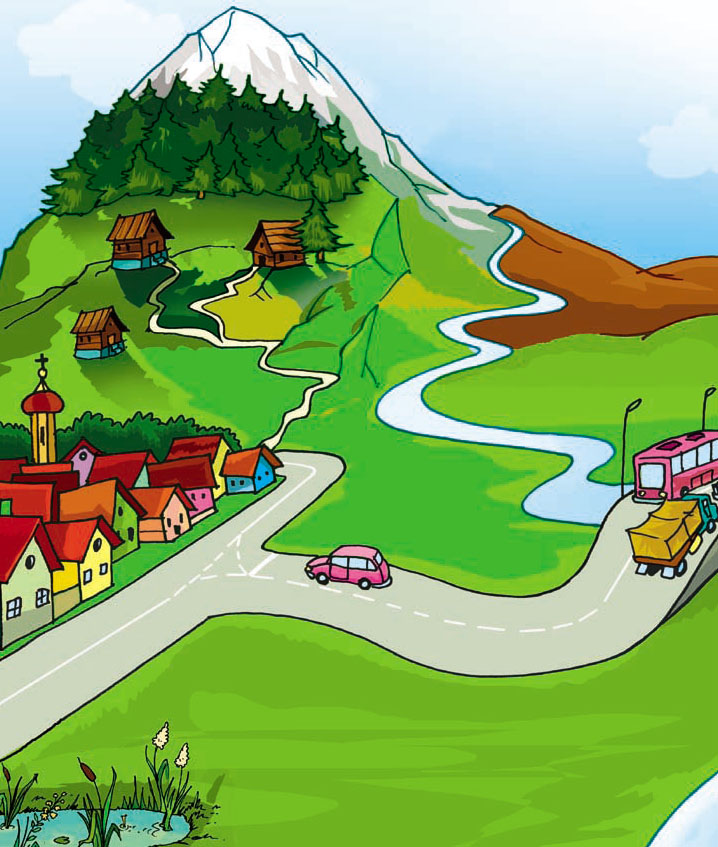 Планина је највише 
узвишење. 

 Врх – највиши део 
 неког узвишења.

 Страна – спаја 
 подножје са врхом.

 Подножје – почетак 
 неког узвишења.
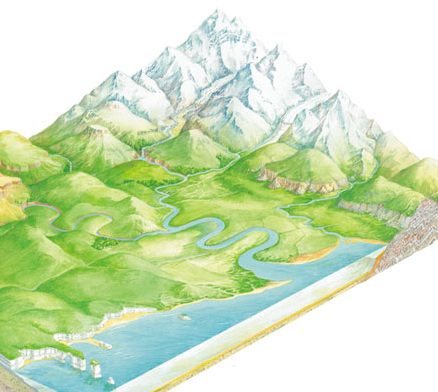 Рељеф је изглед Земљине површине.
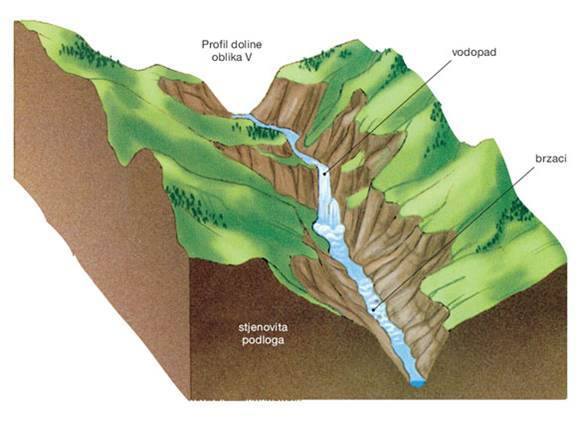 Облици који чине рељеф су: 
  -равнице, 
-узвишења
-удубљења.
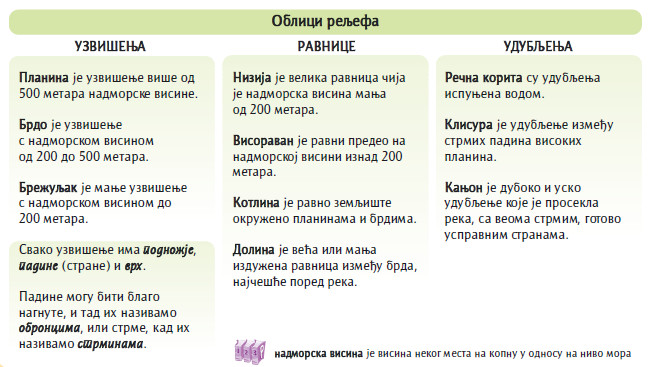 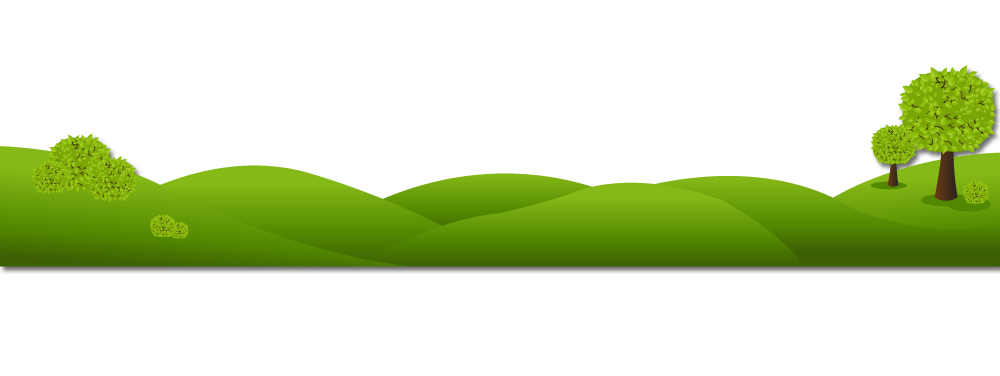 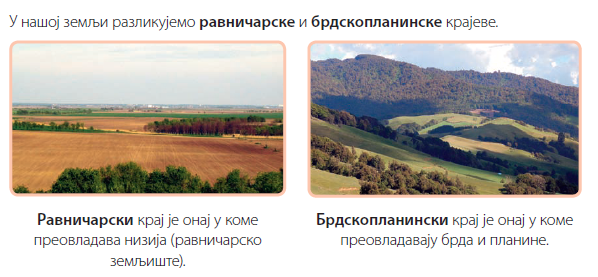 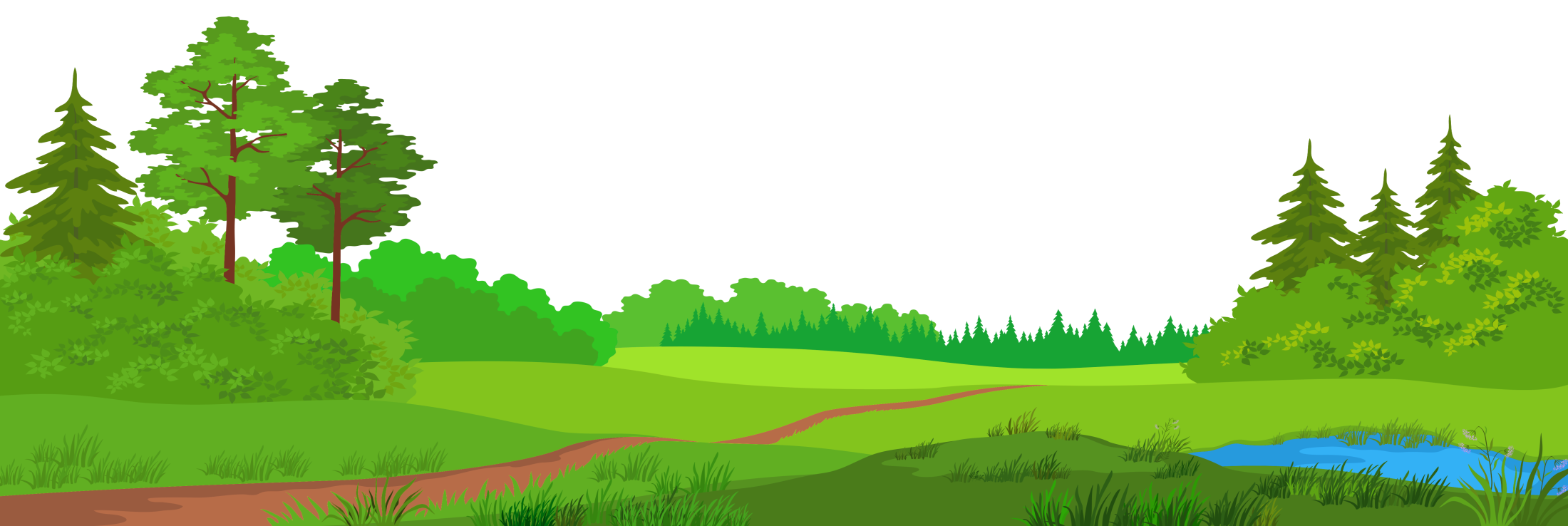 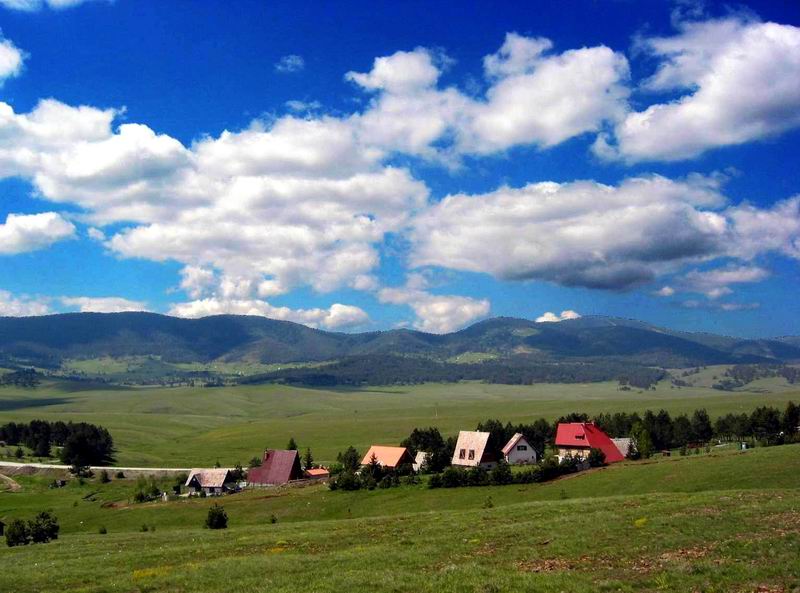 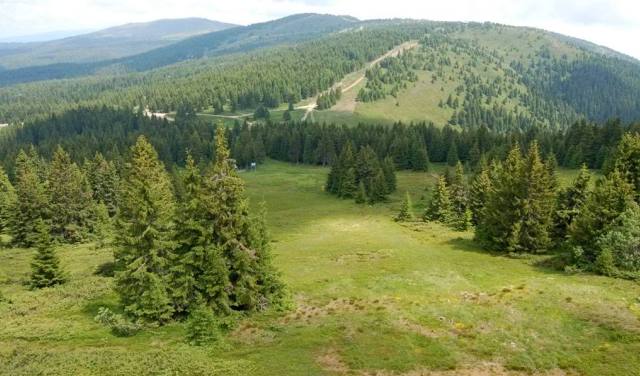 Копаоник
Златибор
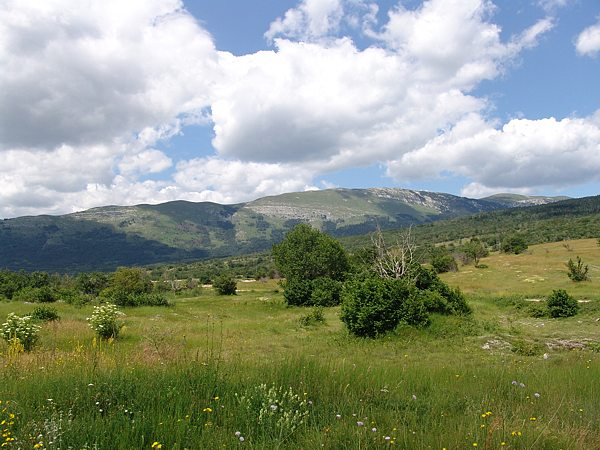 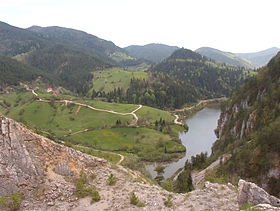 Тара
Голија
Рудник, Маљен, Озрен, Шар планина, Проклетије…
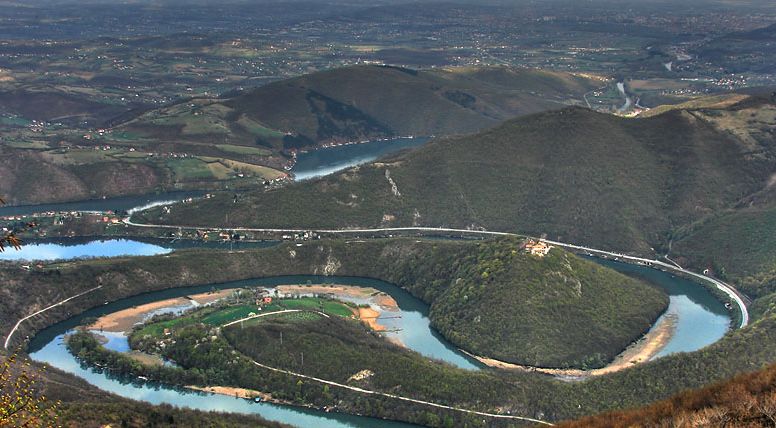 Овчарско-кабларска 
клисура
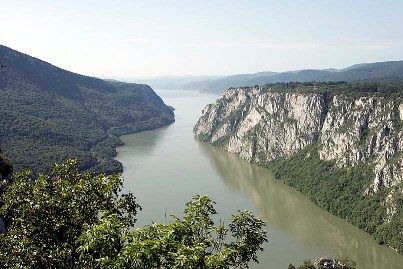 Ђердапска клисура
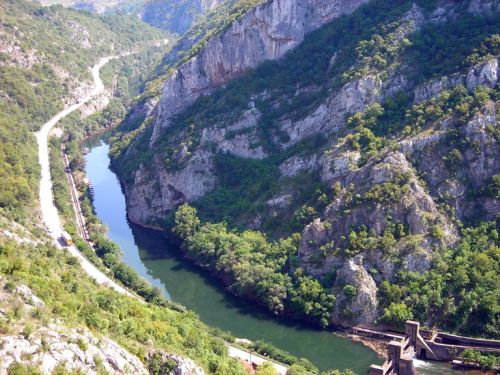 Сићевачка клисура
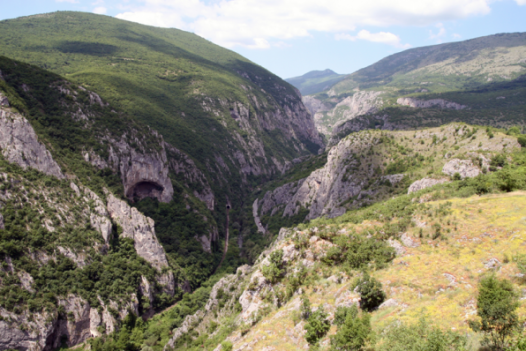 Грделичка клисура
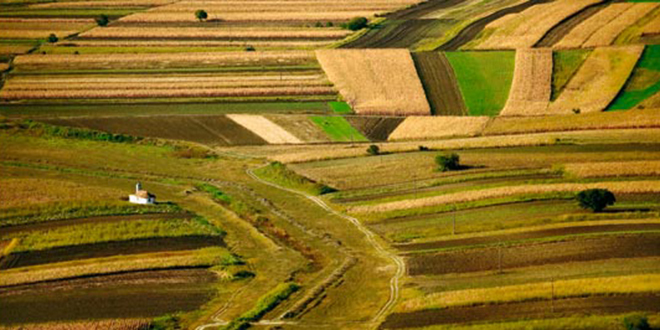 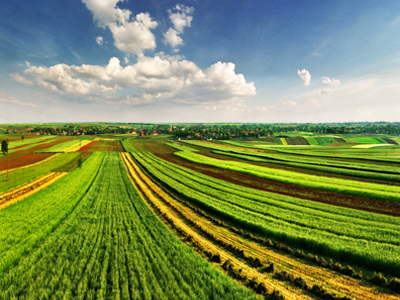 Панонска низија
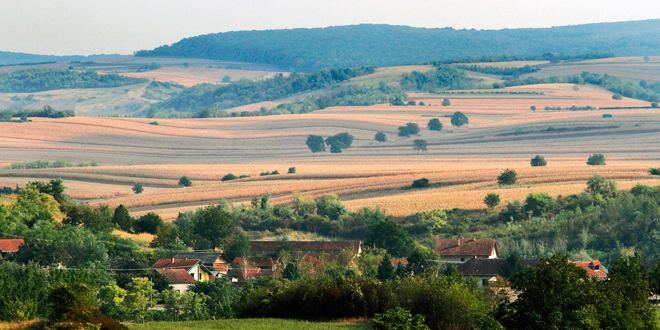 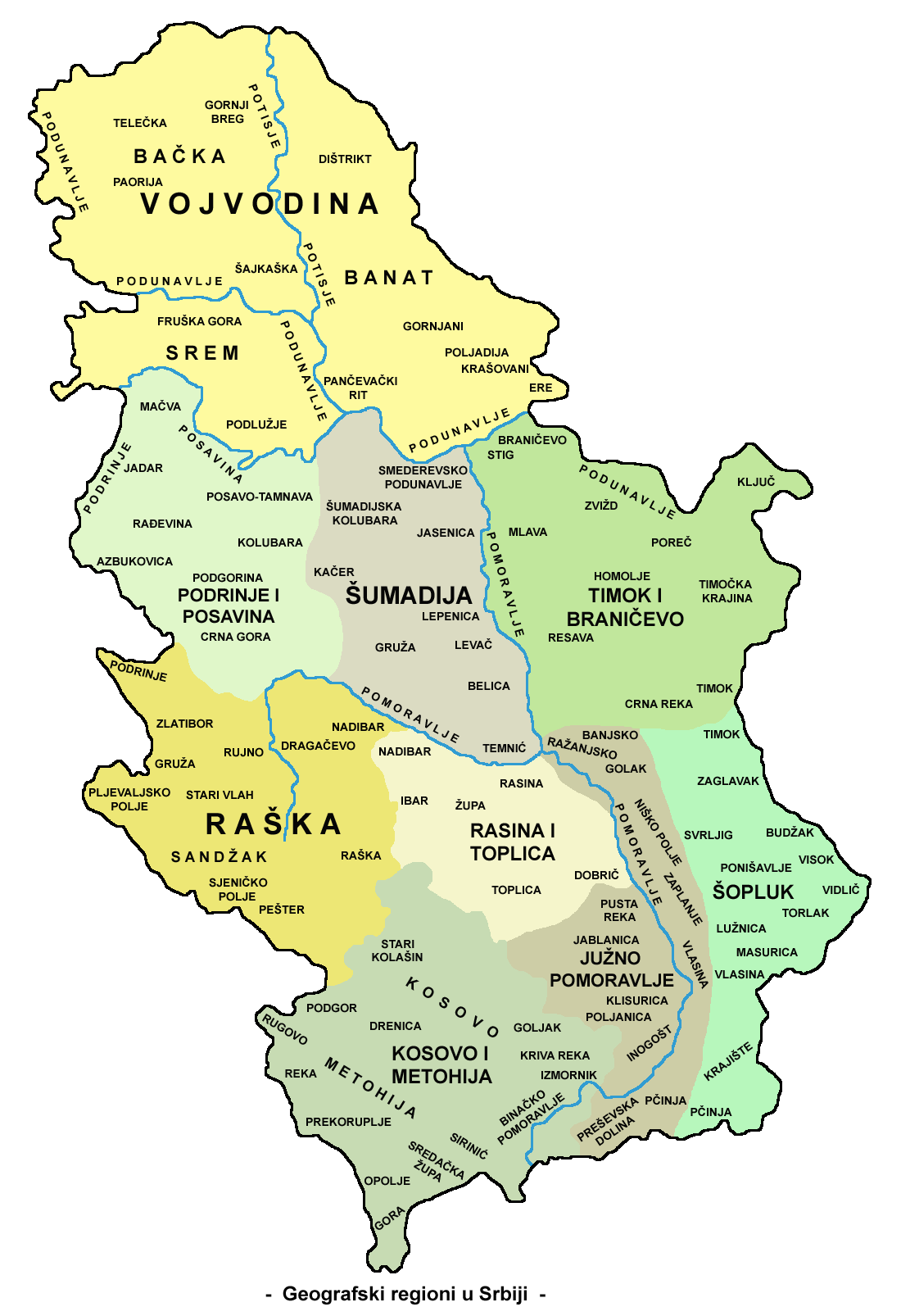 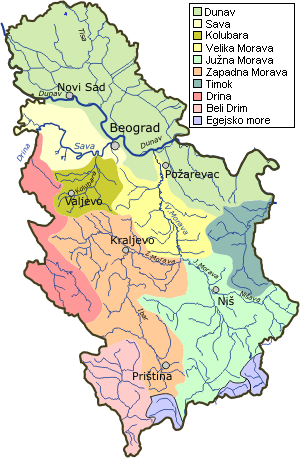